La fecondità
I concetti
Fertilità
E’ la capacità biologica di avere figli
Fecondità
E’ la manifestazione concreta delle potenzialità biologiche di fertilità
Natalità
E’ semplicemente una misura del numero di figli in una determinata popolazione e in un determinato intervallo di tempo
Le misure della fecondità
Misure di cadenza
	Età media al parto

Misure di intensità
	Tasso totale di fecondità (TFT)
Tasso totale di fecondità
Il punto di partenza è il tasso specifico di fecondità per età della madre al parto, determinato da
Il tasso totale di fecondità (TFT) è quindi dato da
Un esempio di calcolo
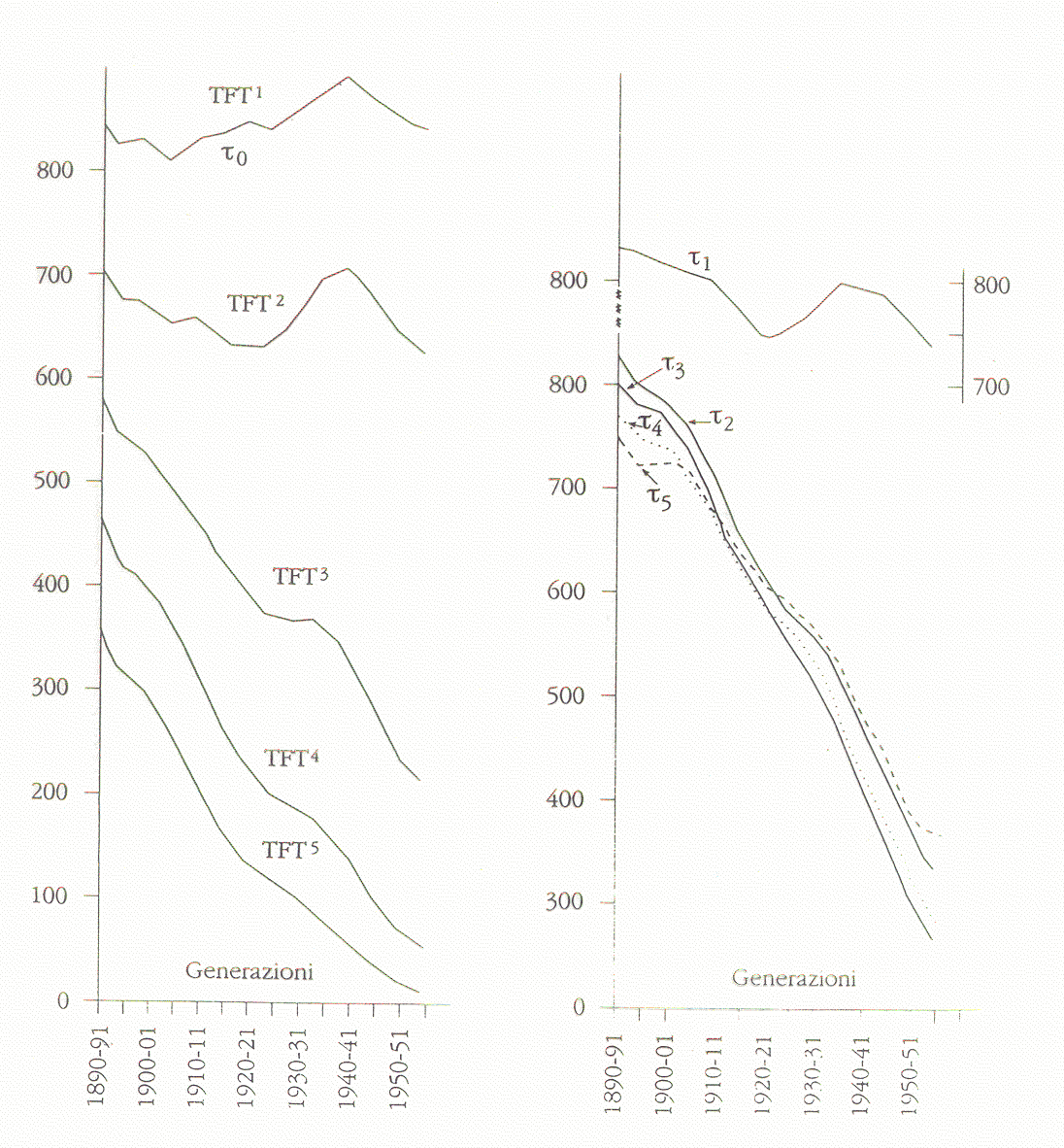 Fonte: Santini, 1999
Altri metodi di misura
Tasso di natalità n
Tasso di fecondità generale FG
TFT nell’Europa occidentale
Relazione tra ricchezza e TFT
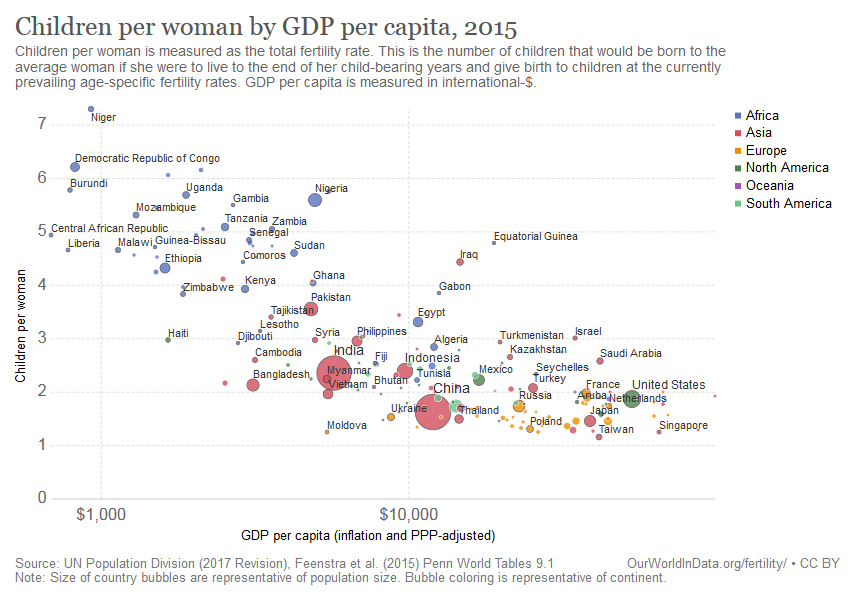 Fattori limitanti la fecondità umana
Limitanti la frequenza delle nascite

Limitanti il periodo fecondo
Limitanti la frequenza delle nascite
Periodo di infecondabilità		tra 3 e 24 mesi
	Tempo medio di attesa		tra 5 e 10 mesi
	Gravidanza			9 mesi
	Mortalità intrauterina		1-2 mesi




	Tempo complessivo		min 18 mesi (1,5 anni)
			
					max 45 mesi (3,7 anni)
Limitanti il periodo fecondo
Età al matrimonio		tra 15 e 27 anni
	Età all’ultimo parto		tra 38 e 41 anni



	Tempo complessivo		min 11 anni
			
					max 26 anni
Livelli minimi e massimi di riproduzione in via astratta e teorica
Min = 11 anni di periodo riproduttivo e 3.7 anni di intervallo tra parti 			
				2.9 figli



Max = 26 anni di periodo riproduttivo e 1.5 anni di intervallo tra parti

 				17.3 figli
Fecondità naturale e controllata
La differenza tra fecondità naturale e fecondità controllata non sta tanto nei rispettivi livelli, ma quanto nell’atteggiamento della coppia in funzione dei figli già messi al mondo.
Il regime di fecondità controllata è infatti caratterizzato dal mutare del comportamento fecondo di una coppia in funzione del numero di figli già avuti.
Gli strumenti di controllo delle nascite sono definiti metodi contraccettivi.
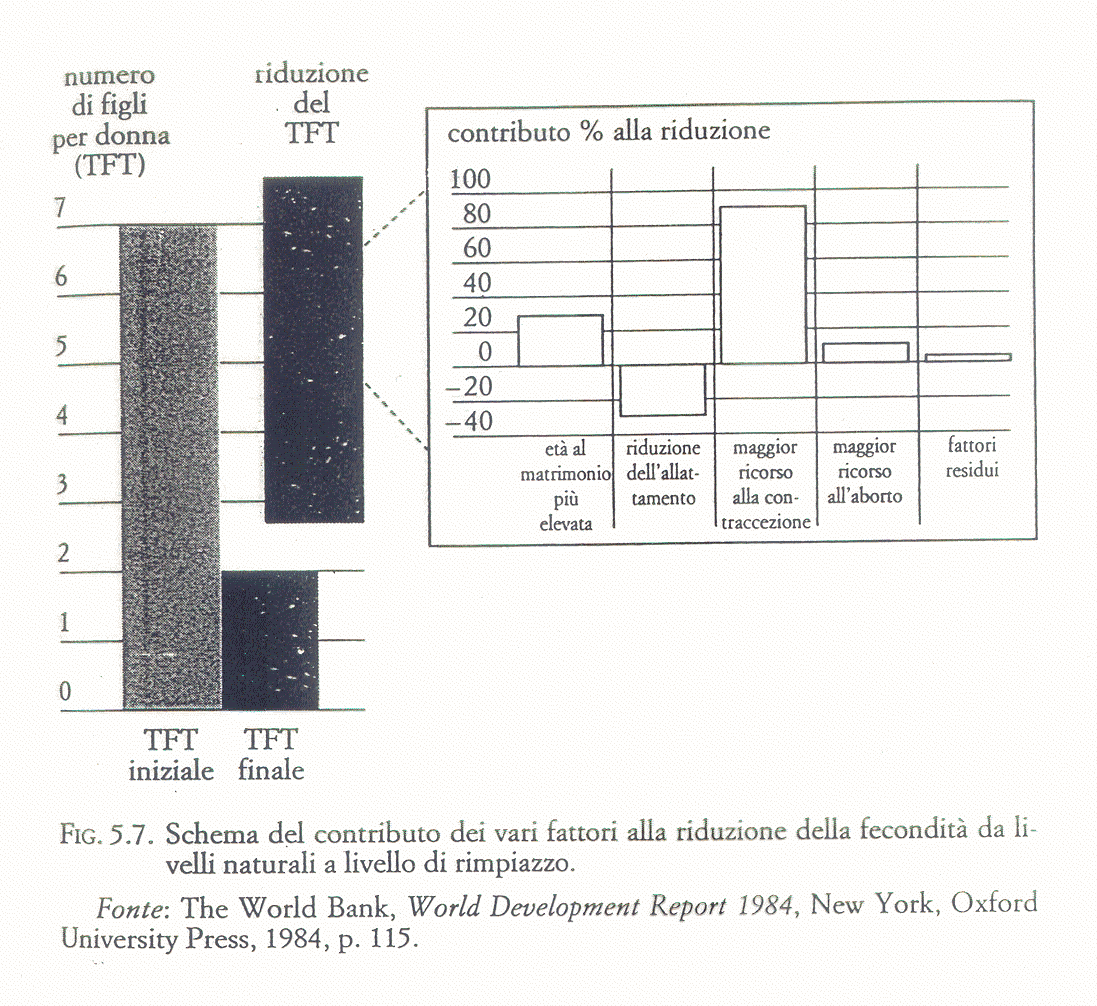 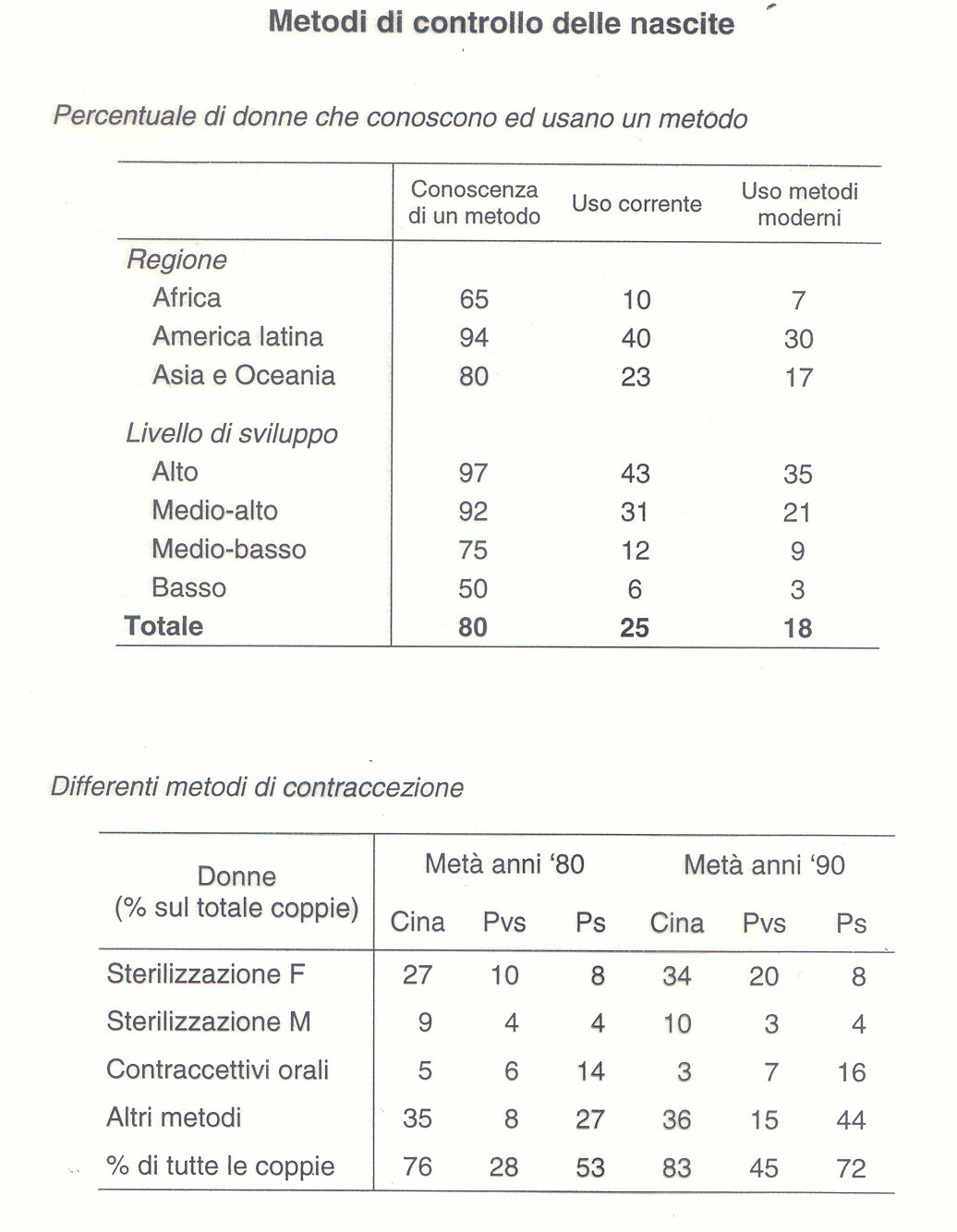 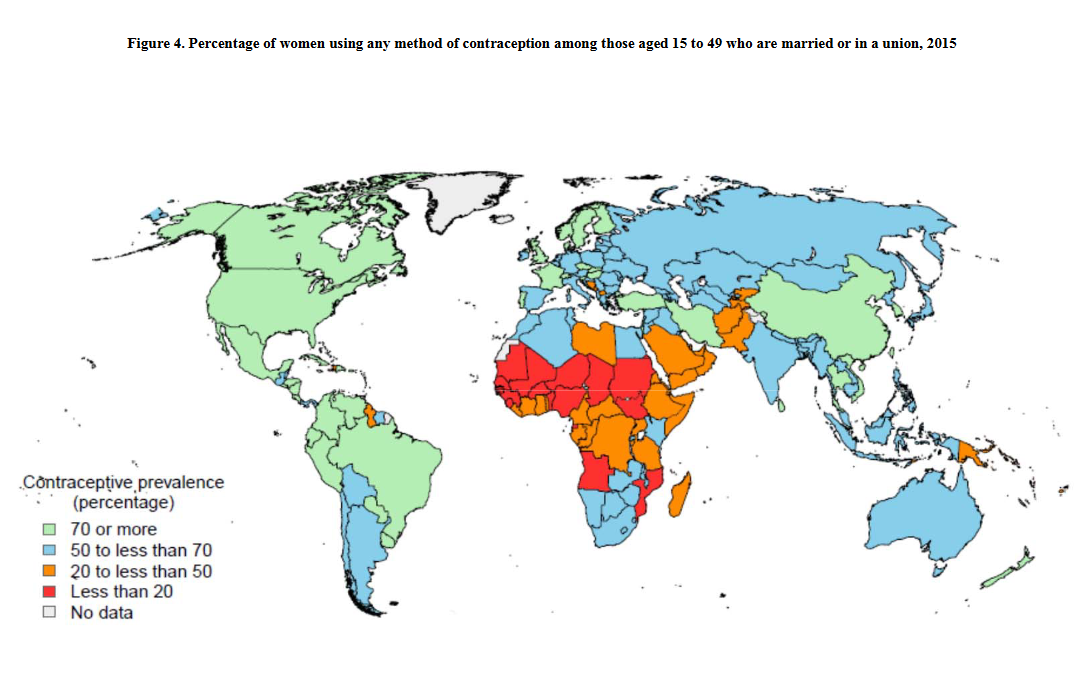 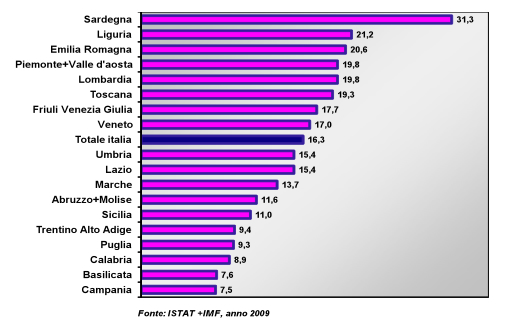